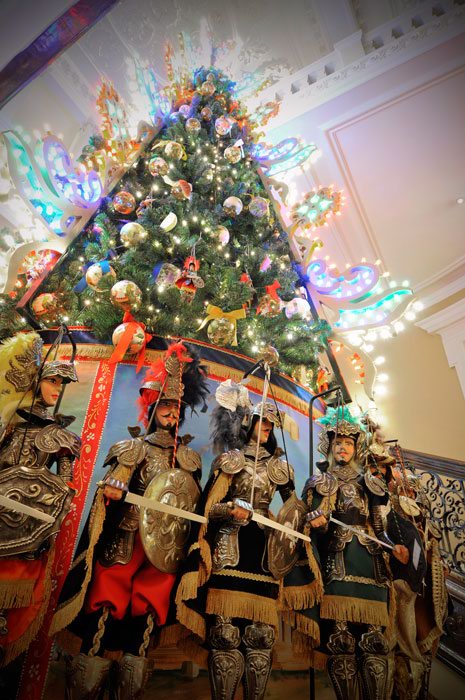 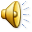 THE SICILIAN CHRISTMAS
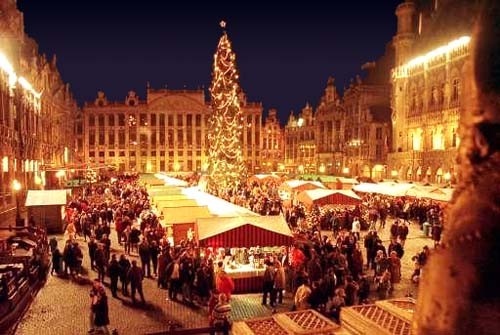 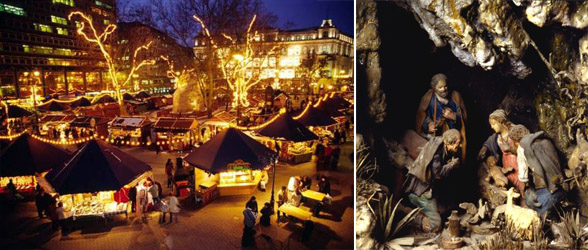 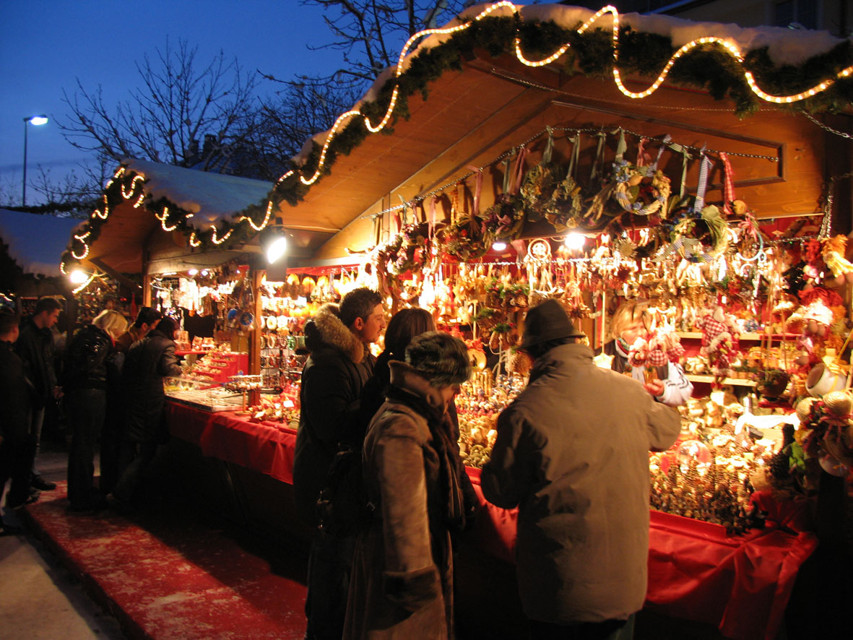 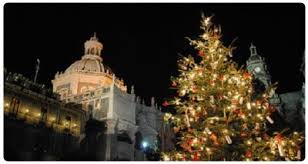 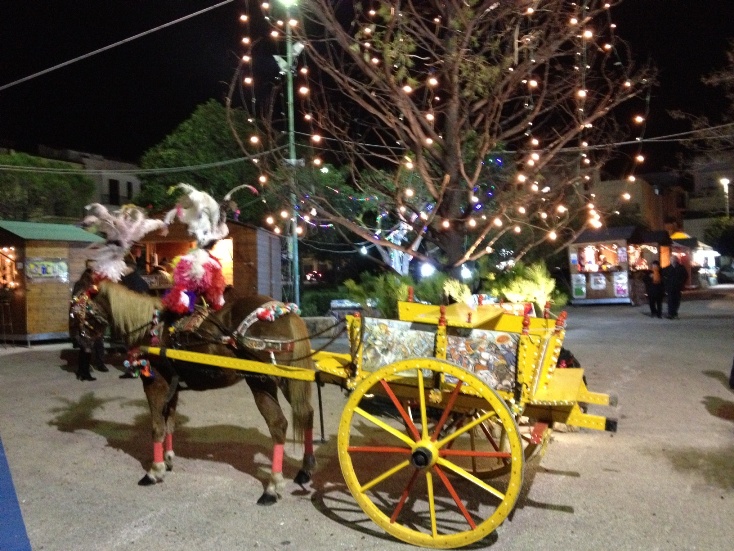 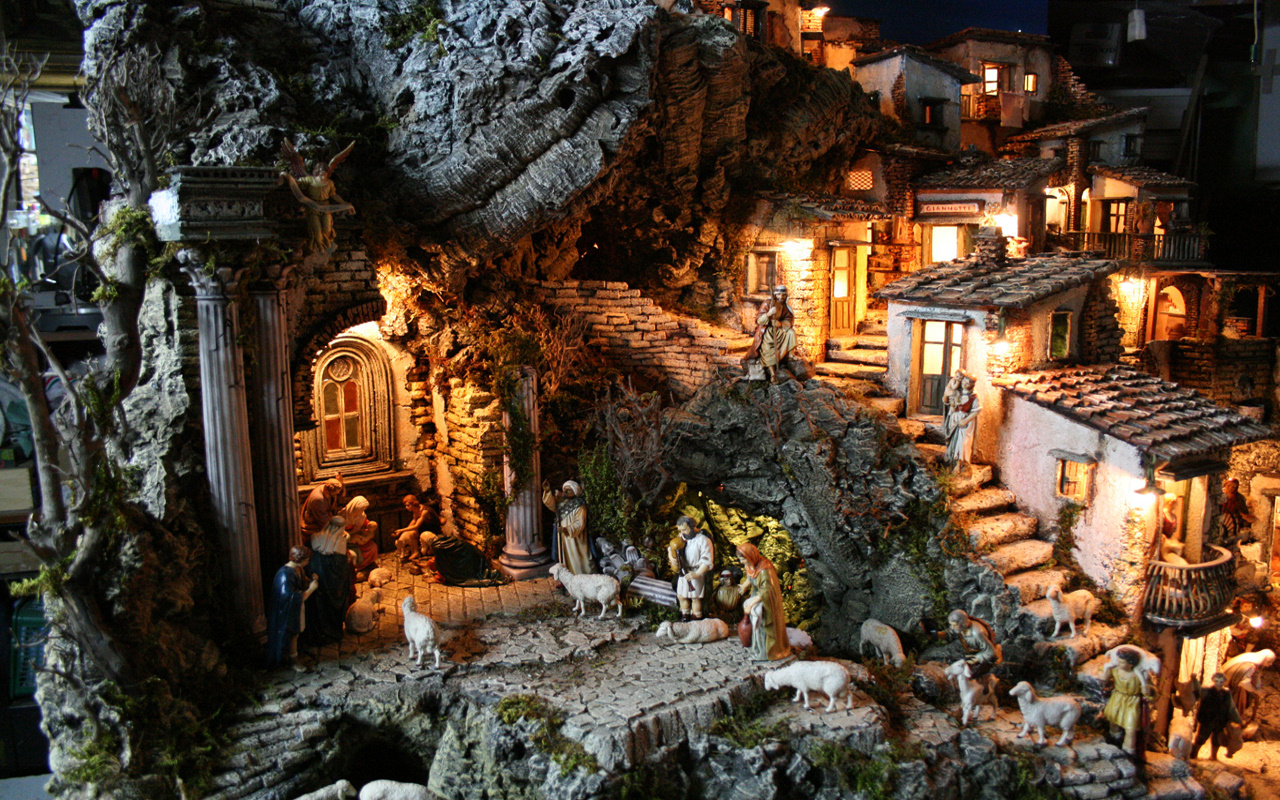 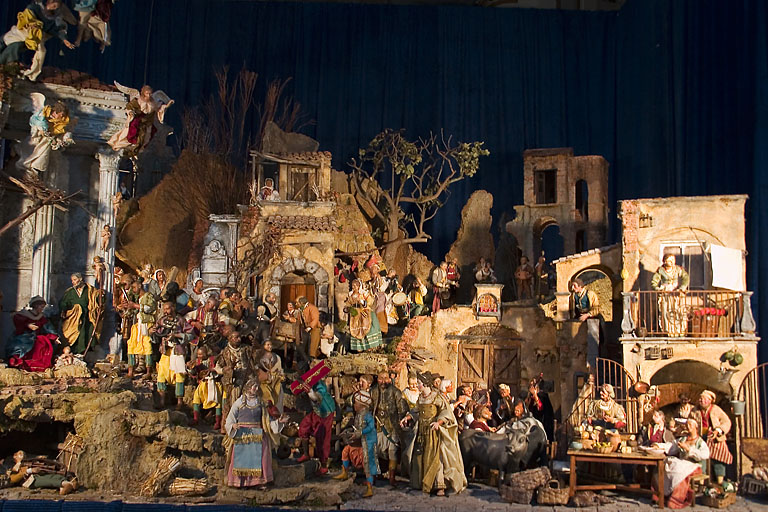 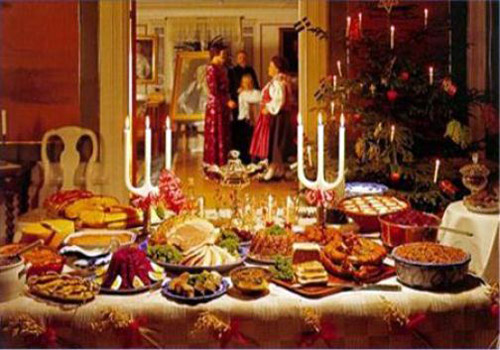 TYPICAL SICILIAN CHRISTMAS SWEETS
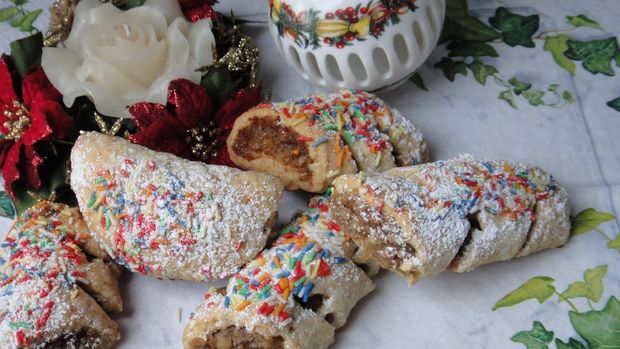 MUSTAZZOLI
SWEETS FILLED WITH  FIGS AND DRIED FRUIT
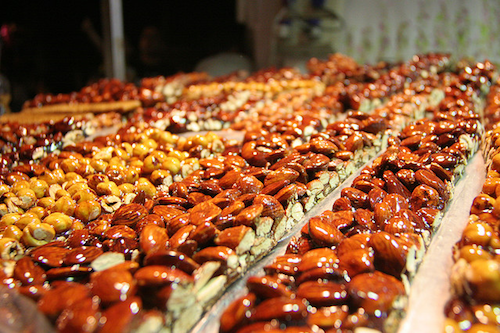 MADE WITH ALMONDS AND SUGAR
NUGAT
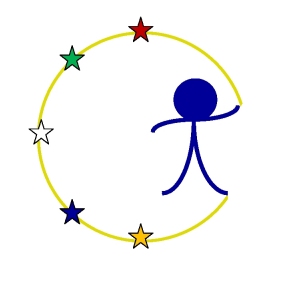 “ All together for Inclusion”
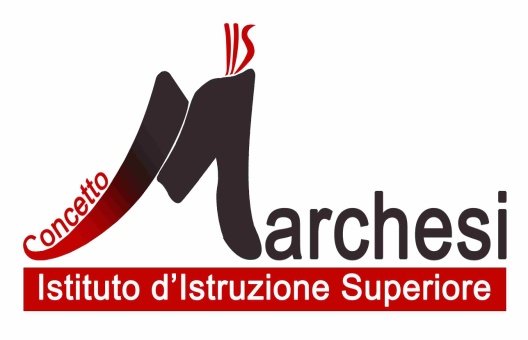 EDITED BY 
CRISTINA TROMBETTA 
2°Bs
LICEO “CONCETTO MARCHESI”
MASCALUCIA (CT)